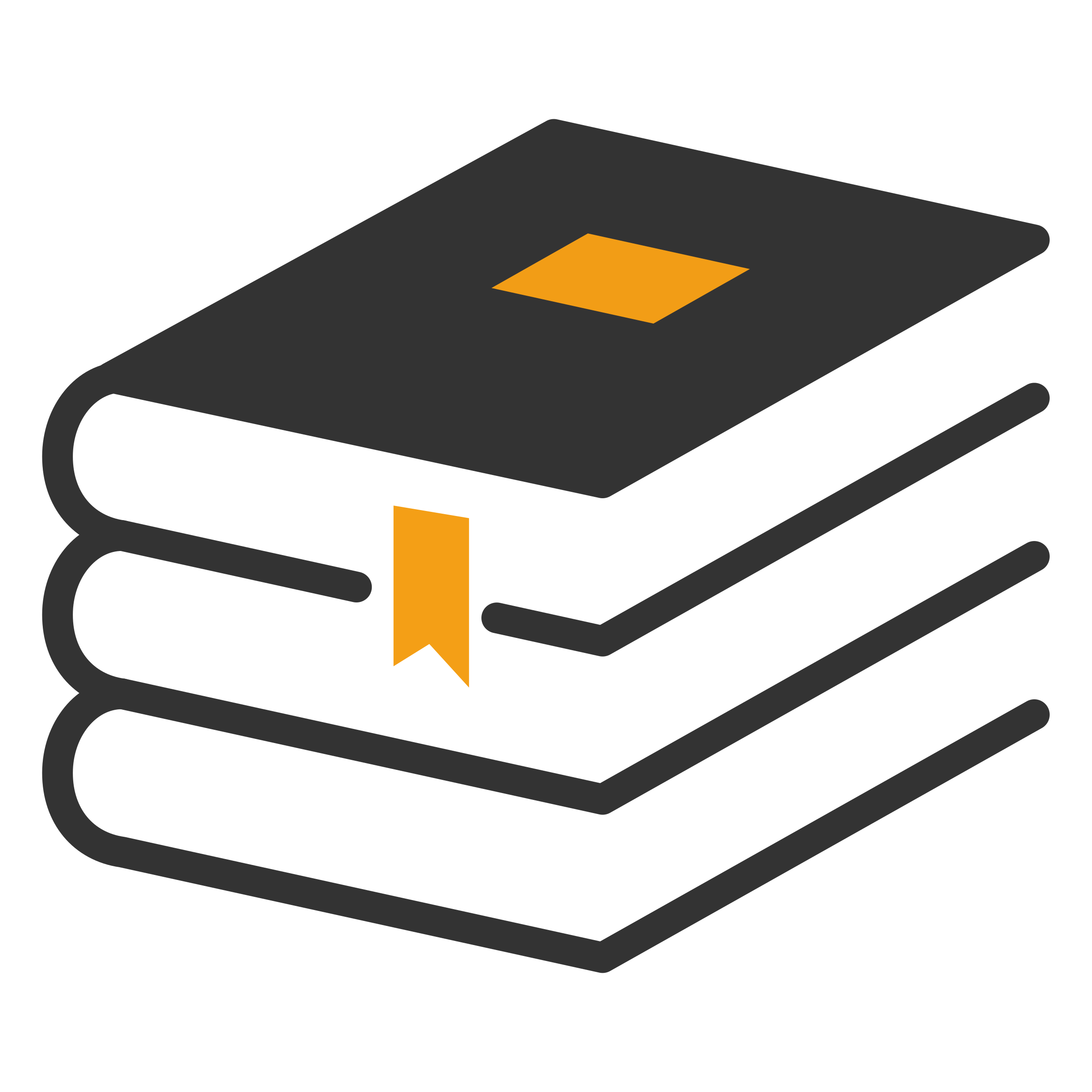 The lecture 1Introduction to python
1
Vladislav Karyukin
Why Python?
#include <stdio.h>
int main(){
	printf('Hello, World!');
	return 0;
}
1) Open source2) Syntax as simple as English3) A large, active, collaborative community4) Extensive packages for almost any task
C language
print('Hello, World!')
public class Hello{
	public static void main(String argv[]){
		system.out.println('Hello, World!');
	}
}
python
java
2
Installing Python
Windows users
python.org
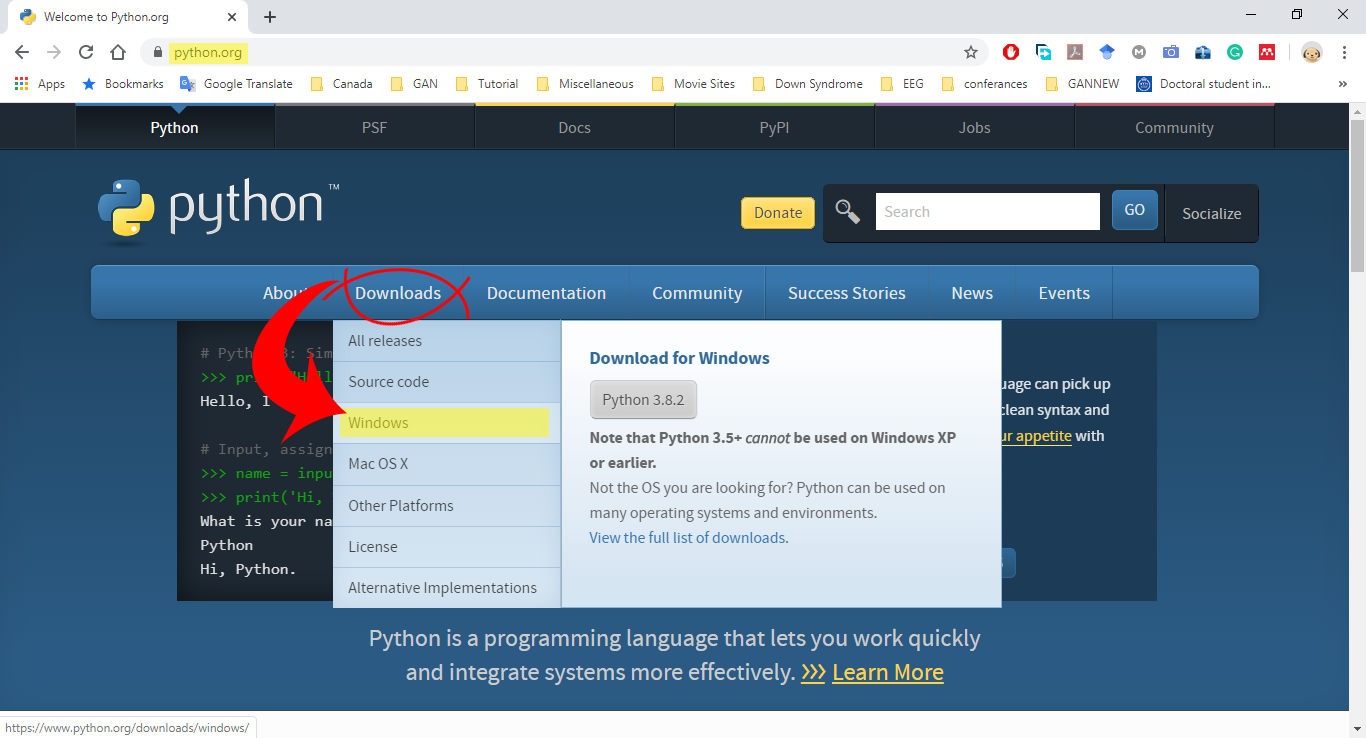 Step 1: Select Version of Python to Install
Windows
3
Installing Python
Windows users
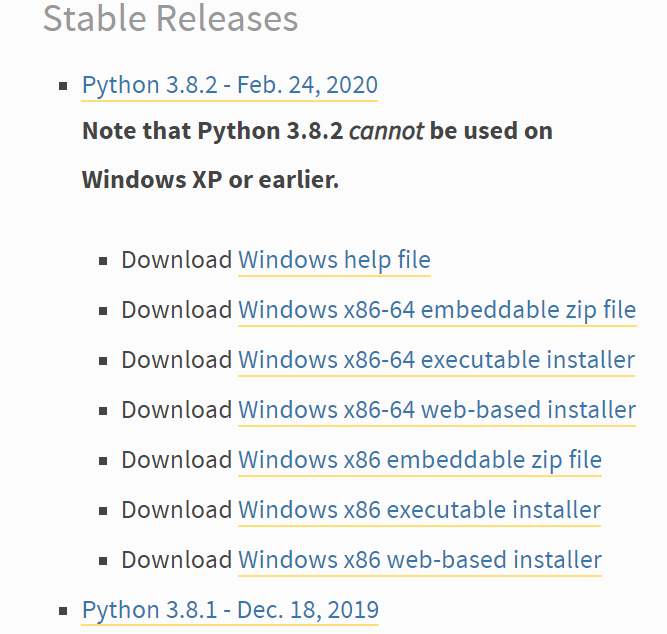 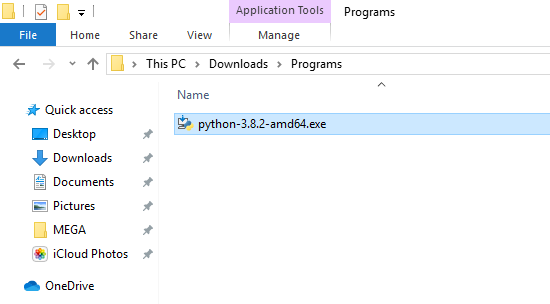 Step 1: Select version of Python to install
Step 2: Download Python executable installer
4
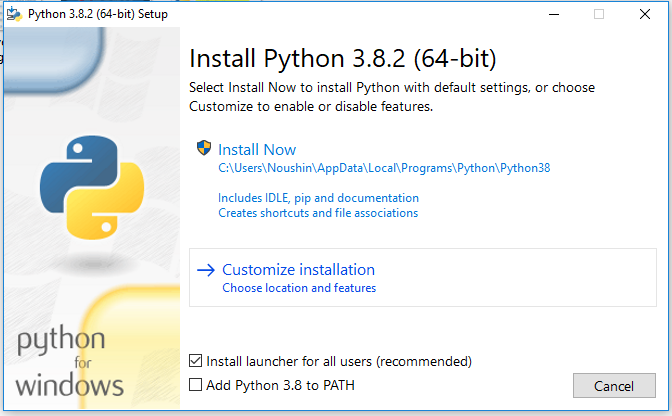 Installing Python
Windows users
Step 1: Select version of Python to install
Step 2: Download Python executable installerStep 3: Run executable installer
2
1
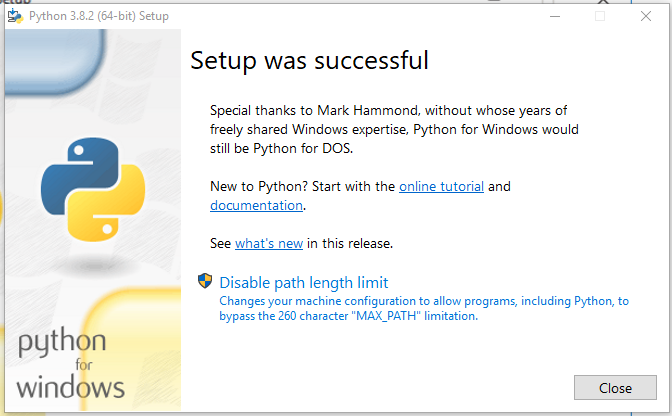 5
Installing Python
Windows users
Step 1: Select version of Python to install
Step 2: Download Python executable installerStep 3: Run executable installer
Step 4: Verify Python is installed successfully
C:\Users\Username\AppData\Local\Programs\Python\Python38
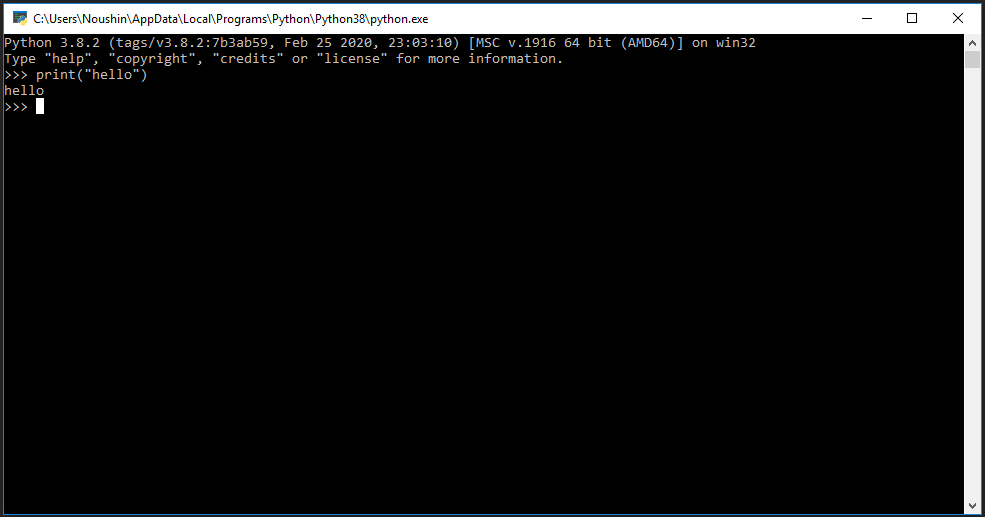 Python prompt
6
Interactive mode -> Command  line Interactive(CLI)
Installing Python
Windows users
Open 'Start' menu and type 'cmd'
Step 1: Select version of Python to install
Step 2: Download Python executable installerStep 3: Run executable installer
Step 4: Verify Python is installed successfully
Step 5: Verify pip is installed
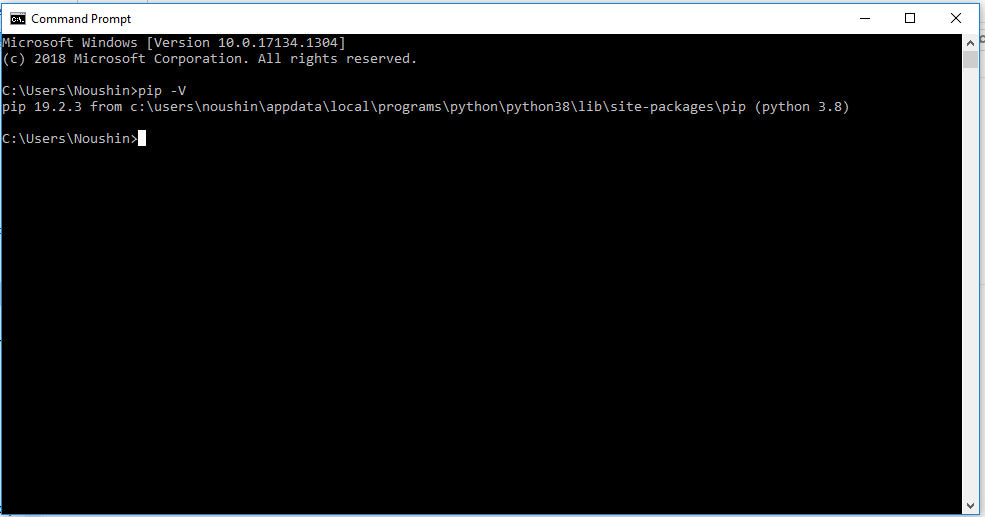 pip -V
7
Python IDE
Integrated Development Environment (Text Editor)
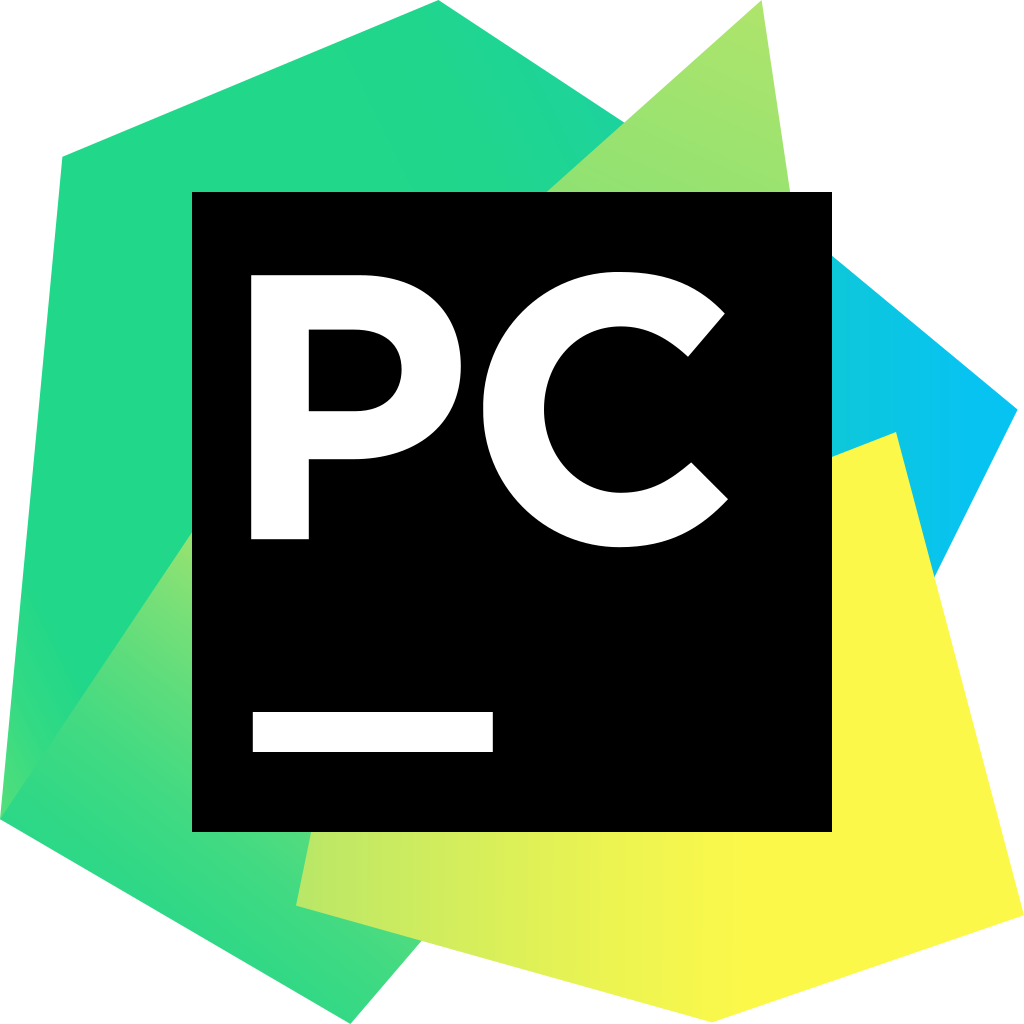 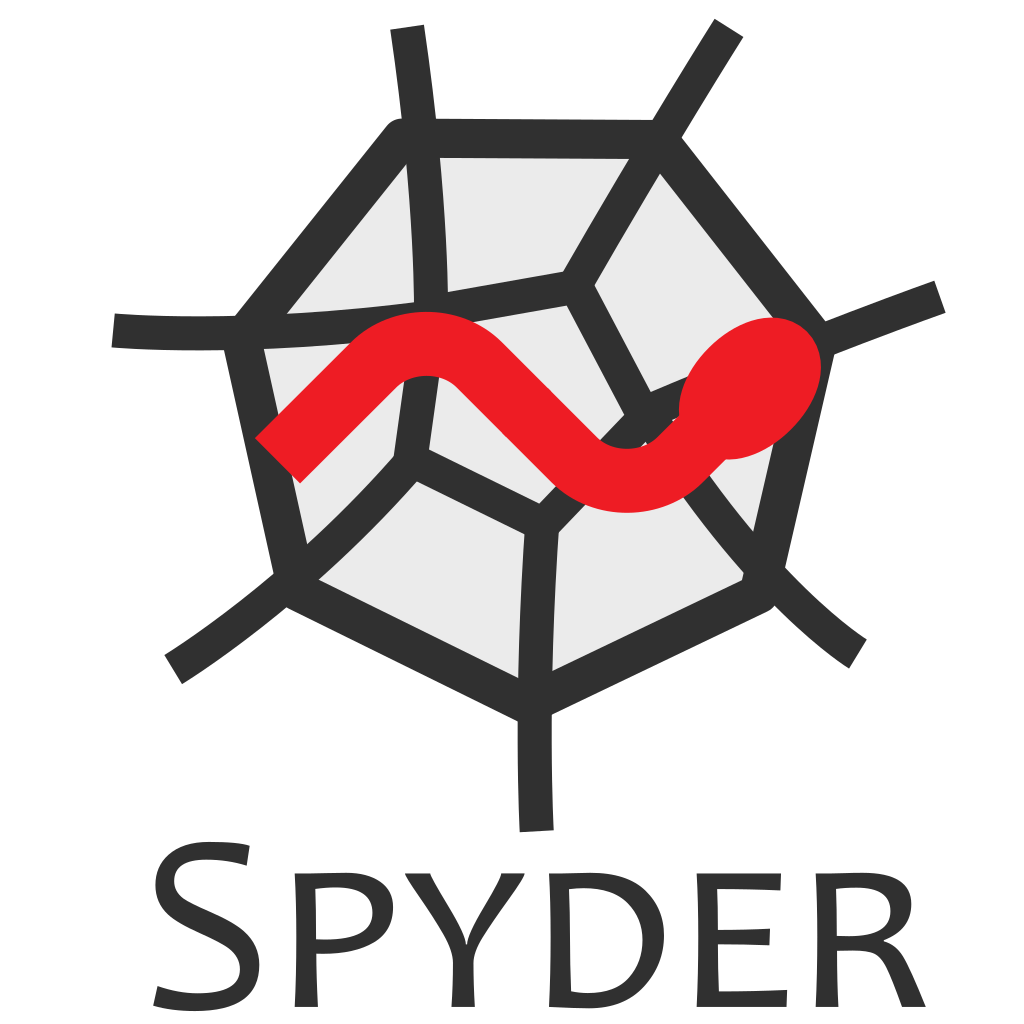 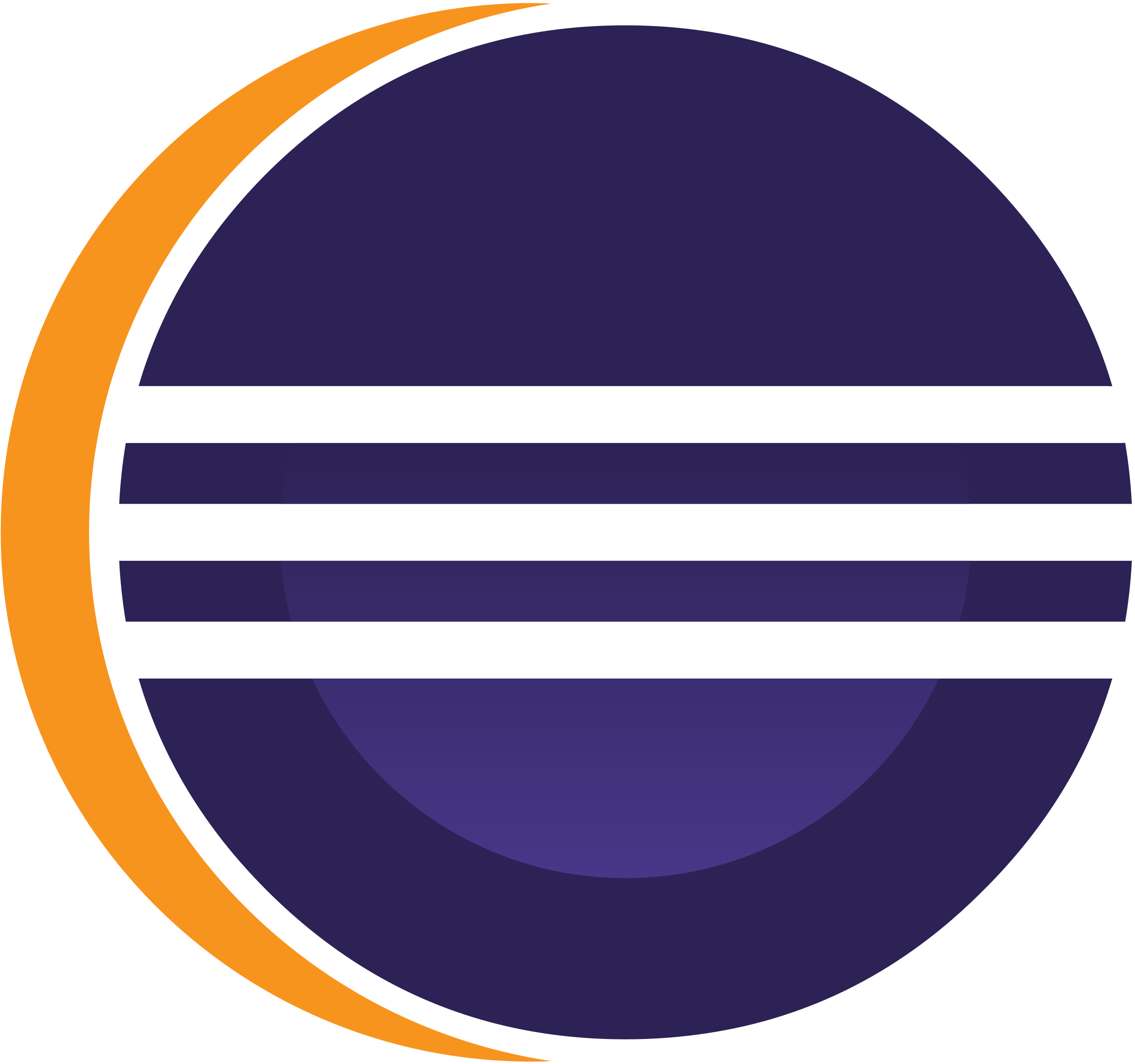 Spyder
Eclipse
PyCharm
8
Variables and Data Types
memory
A variable is a unit of data with an identifier, which is held in your computer's memory;
age
35
There are two stages to creating a variable, the first is to create the container and stick an identifying label on it: this is called initialization. The second is to put a value into it: this is called assignment.
initialization
variable = value
9
[Speaker Notes: The data your software will be manipulating will take various forms; these values are assigned to
things called variables, which you can think of as a box that contains a single piece of
information, often a word or a number. The important thing is that the information in the box can be changed by
putting a new value into it;]
Variables and Data Types
'''
Problem: Define different data types.
Target Users: Noushin Hajarolasvadi
Target System: GNU/Linux
Interface: Pycharm
Functional Requirements: None.
User must be able to initialize and assign variables.
'''


information = None
number = 0  # number is an integer variable
roll_width = 1.4 /* roll_width is a floating point variable */
price_per_metre = 5 
filename = 'data.txt'
trace = False
sentence = 'this is a whole lot of nothing'
total_price = roll_width * price_per_metre
Variable names must begin with either a letter or an underscore.

Note: they can contain numbers, they must not start with one


strings
integers
floating points
booleans
dynamic typing
10
Variables and Data Types
'''
Problem: Try to add different data types.
Target Users: Noushin Hajarolasvadi
Target System: GNU/Linux
Interface: Pycharm
Functional Requirements: None.
User must be able to initialize and assign variables.
'''

b = 3
c = 'word'
trace = False
d = b + c
Traceback (most recent call last):
File '<stdin>', line 1, in <module>
TypeError: unsupported operand type(s) for +: 'int' and 'str'
Once Python has decided what type a variable is, it will flag up a TypeError if you try to perform an inappropriate operation on that data.
11
First Program
Hello World
Get a value from the user and display it.
'''
Problem: Get a value from the user and display it.
Target User: Noushin Hajarolasvadi
Interface: Pycharm
'''

name = input('Enter your name: ')
print('Your name is:', name)
print('and it has\t', len(name), '\t charachters')
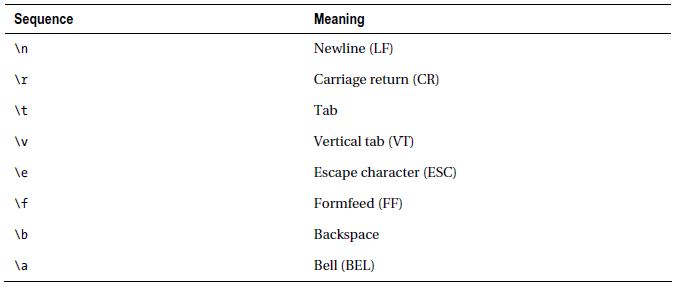 12
Operators
'''
Problem: try differentoperators.
Target Users: Noushin Hajarolasvadi
Interface: Pycharm
'''

a = 9
b = 10.5

print('sum is:', a + b)
print('difference is:', a - b)
print('multiplciation is:', a * b)
print('division is:', a / b)
print('power is:', a ** b)

print(a > b)
13
Operators
'''
Problem: apply all logical operators.
Target Users: Noushin Hajarolasvadi
Target System: GNU/Linux
Interface: Pycharm
'''

a = 2
b = 8
c = 4
d = 6

print((a >= b) and (c < d))

print((a >= b) or (c < d))


print(not a)
Logical operators:
 (expression1) and (expression2) 
(expression1) or (expression2)
not (expression2)
false
true
false
true
14
false
Control Structures
'''
Problem: control the structure of the program by selection.
Target Users: Noushin Hajarolasvadi
Target System: GNU/Linux
Interface: Pycharm
‘‘’ 

name = input('Enter your name: ')
if name == 'Alice':
	print('Hi, Alice. ')
else:
	print('Hello, stranger.')
Get the name of the user and if his/her name is Alice, display the message 'Hi, Alice'. Otherwise, show the 'Hello, stranger. ' message 
if(expression1) :    statementelse:    statement
indentation
15
Control Structures
Showing different messages to the user based on his/her age. Just a simple example.

if(expression1) :    statement
elif(expression2):    statementelse:    statement
'''
Problem: control structure of the program.
Target Users: Noushin Hajarolasvadi
Target System: GNU/Linux
Interface: Pycharm
'''

age = input('Enter your age: ')
if age == 20:
	print('Not old, not young!')
elif age < 20:
	print('You are young.')
else:
	print('Oh, you are old.')
16
Control Structures
'''
Problem: control structure of the program by iteration.
Target Users: Noushin Hajarolasvadi
Target System: GNU/Linux
Interface: Pycharm
'''
for i in range(1000):    print(i)
Create the sequence of numbers between 0 and 1000 and display it to the user.

for i in sequence:    statement
range
range(a)
range(a, b, c)
range(a, b)
...
...
...
0
a
a
17
a-1
b-1
b-1
+1
+1
+c
+1
+1
+c
+1
+1
+c
+1
+1
+c
Homework
Implement a program that gets work hours of 10 employees and calculates the salaries for one month based on the following table:
18
Thank you for attention
19